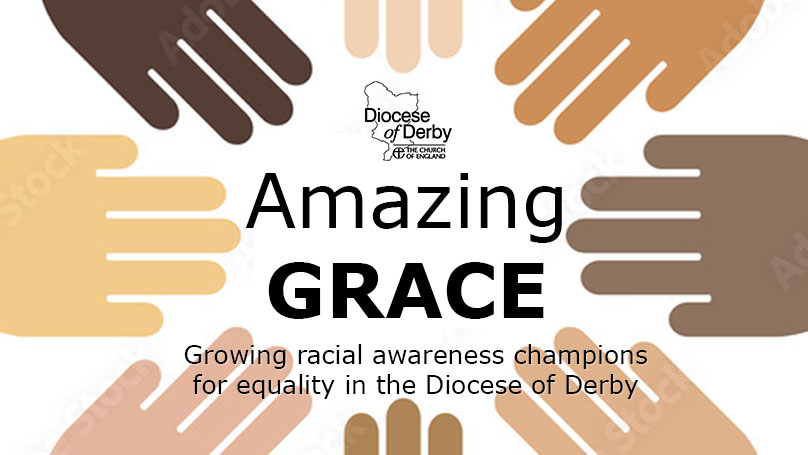 Confession & anti-racism liturgy
From we need to talk about race
For racial reconciliation to be achieved, for radical solidarity to be realized in the UK church, black forgiveness of white racial wrongs cannot be the only answer.  White confession and repentance needs to happen… racial wrongs have to be recognised and addressed.

Ben Lindsay – Pg. 86
confession
I invite you in joining me as we say together:

We start by saying we are sorry.  

Sorry for our lack of understanding, for the things done or left done.
confession
Sorry for being silent when we should have spoken out 
against the everyday injustices that affect BAME, UKME or Global Majority communities. 

Sorry that, despite our efforts, 
we have not done enough for those who feel excluded and we know we need to do better.
Anti-racism liturgy: Renouncing Racism
God that ignites a fire in my bones,
ignite a fire in me for racial equality.
Anti-racism liturgy: Renouncing Racism
Give me Jesus’ eyes to see the inequality taking place around me. Help me acknowledge racial biases in myself, my family, my culture, and my church.
God, illuminate what I have ignored, denied, or haven’t seen.
Anti-racism liturgy: Renouncing Racism
Give me Jesus’ hands to compassionately come alongside those who are suffering from the generational wounds of racism. Make me gentle in touch, and firm when I close my fist in solidarity.God, heal the wounds of racism.
Anti-racism liturgy: Renouncing Racism
Give me Jesus’ feet to do my part in taking action. Rouse me from complacent sleep and lead me where I can most effectively work towards racial justice.God, move me to take concrete actions.
Anti-racism liturgy: Renouncing Racism
Give me Jesus’ mind to come up with solutions in policy, education, and across all sectors. Replace my weak, self-serving thoughts with strong, enlightened ideas.God, enlighten my mind to bring change quickly.
Anti-racism liturgy: Renouncing Racism
Give me Jesus’ heart to engender empathy for all people who are black or brown. Let my heart break as I feel even a fraction of the pain black or brown people are carrying from racist ideology.God, break my heart so my grief can transform me.
Anti-racism liturgy: Renouncing Racism
Give me Jesus’ union with you and all you created. Let me recognize your image in every black person. Let every black or brown person’s struggle be my struggle, let their skin be my skin, their divinity my divinity.May I never again believe the colour of our skin separated us from divine union.
Anti-racism liturgy: Renouncing Racism
Give me Jesus’ mouth so I can speak and deliver timely messages. Let me not hold back the truth of your love, even when it is uncomfortable or risky.May I never again be silent about racism.
Anti-racism liturgy: Renouncing Racism
Give me Jesus’ anger that overturned tables, so I can overturn racist oppressive systems.May I never again be complicit in racism.
Anti-racism liturgy: Renouncing Racism
Give me Jesus’ hospitality that welcomed everyone to the table, so I can care for and befriend people with a different skin colour than me.May I never again exclude, ignore, or assert power over people of colour.
Anti-racism liturgy: Renouncing Racism
Give me Jesus’ obedience that led him to the cross, so I can die to my privilege and join your collective body.May I never again choose my privilege over the wellbeing and equality of any person of colour.
Anti-racism liturgy: Renouncing Racism
Give me Jesus’ resurrection that brought life from the grave, so I can be a bearer of hope that we have the power to finally and completely end racism.May I never again believe I do not have an essential role to play, or am powerless, in ending racism.
Anti-racism liturgy: Renouncing Racism
God of fire in my bones,ignite a fire in me for racial equality.  Amen.





Adapted from ‘Ordinary Liturgy’ ©2018 ordinary liturgy. All rights reserved. Ordinary liturgy is a 501(c)3 non-profit organization.
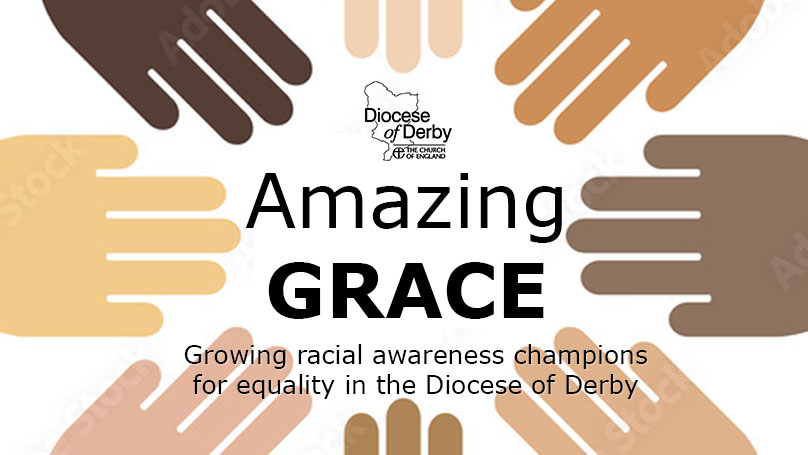 Confession & anti-racism liturgy